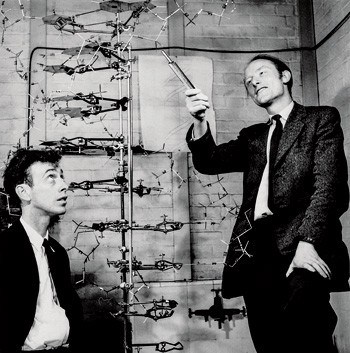 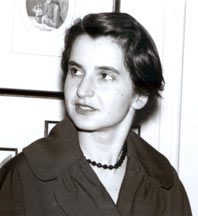 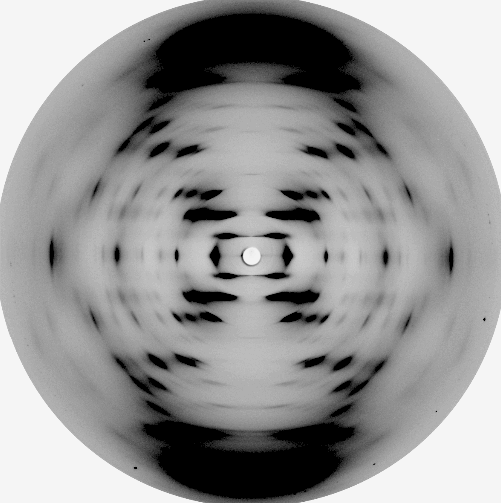 Chapter 12, Section 1
Nucleic Acids & DNA Replication
Structure of Nucleic Acids
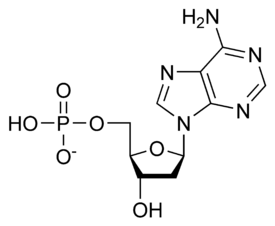 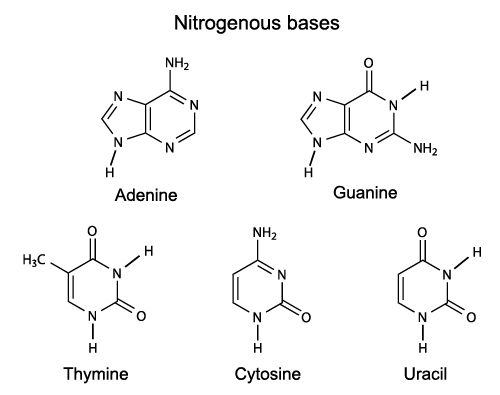 Chargaff’s Base-Pairing Rule (DNA)
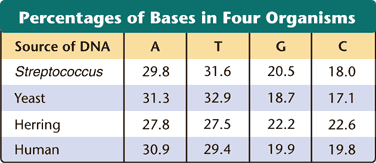 Provide evidence and an explanation for the following statement:
Adenine and thymine always pair together in a strand of DNA.
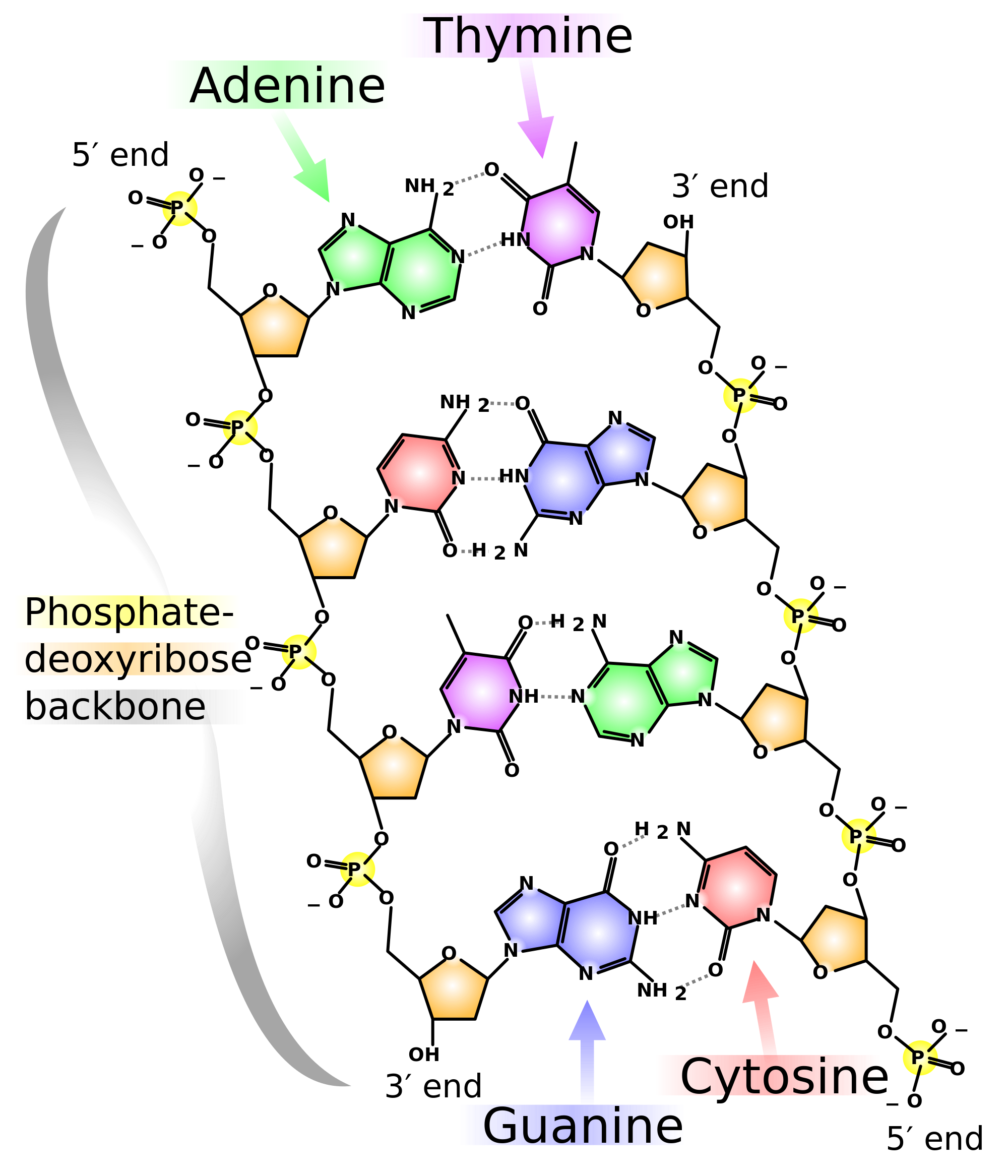 RNA
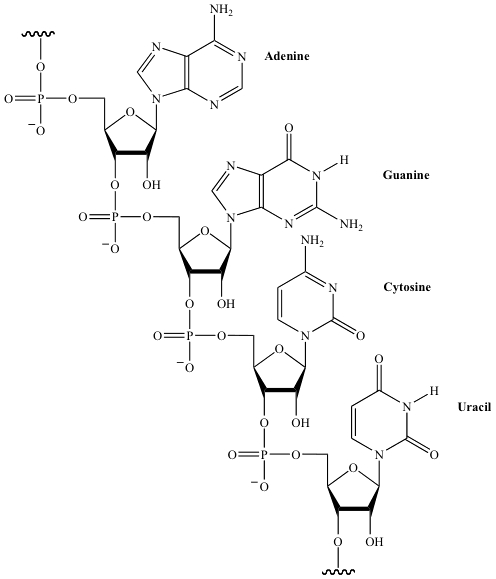 RNA vs. DNA
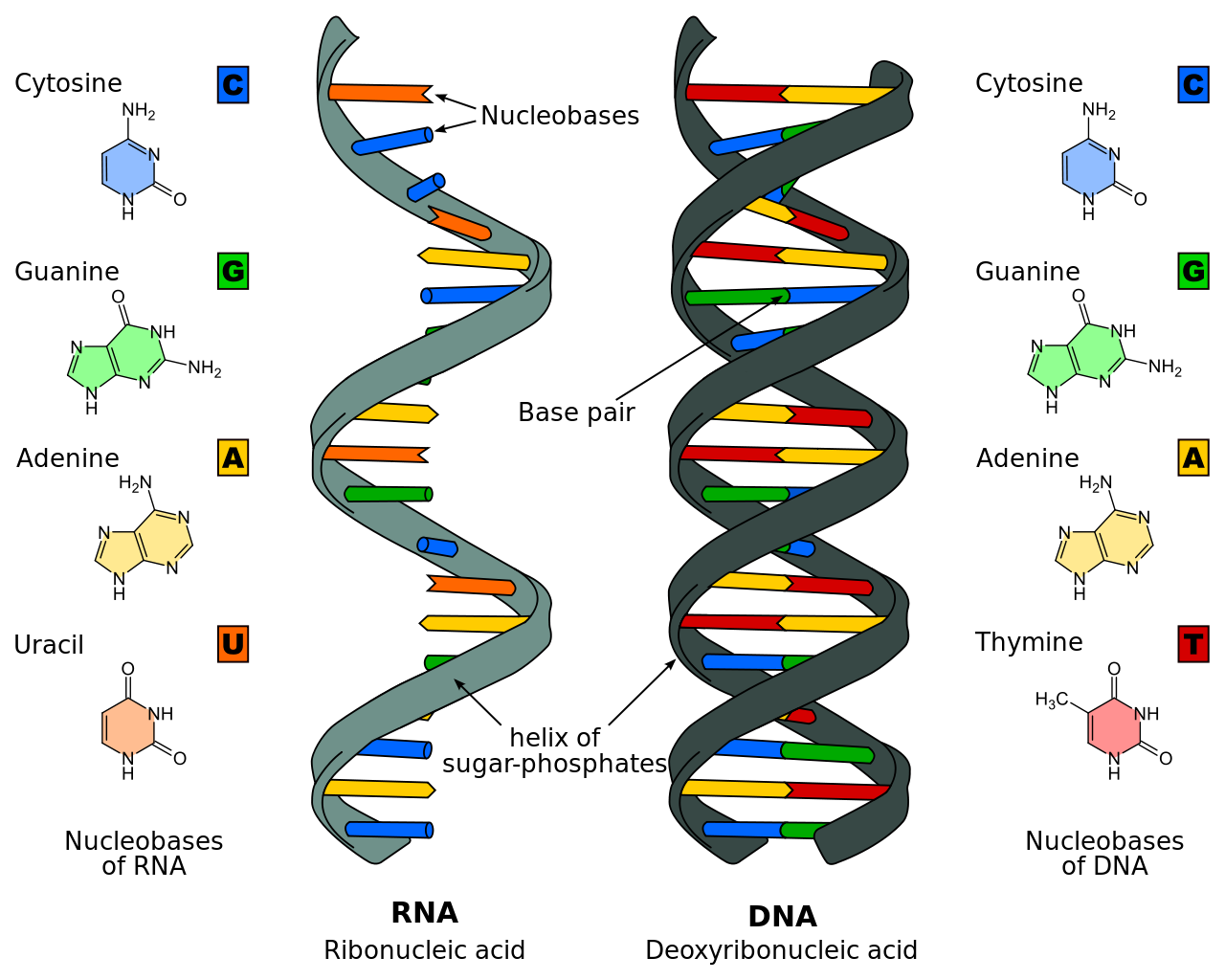 Replication is Semiconservative
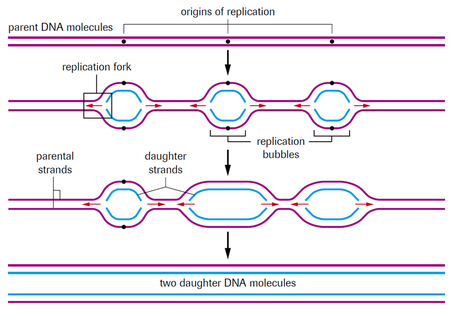 Leading vs. Lagging Strand